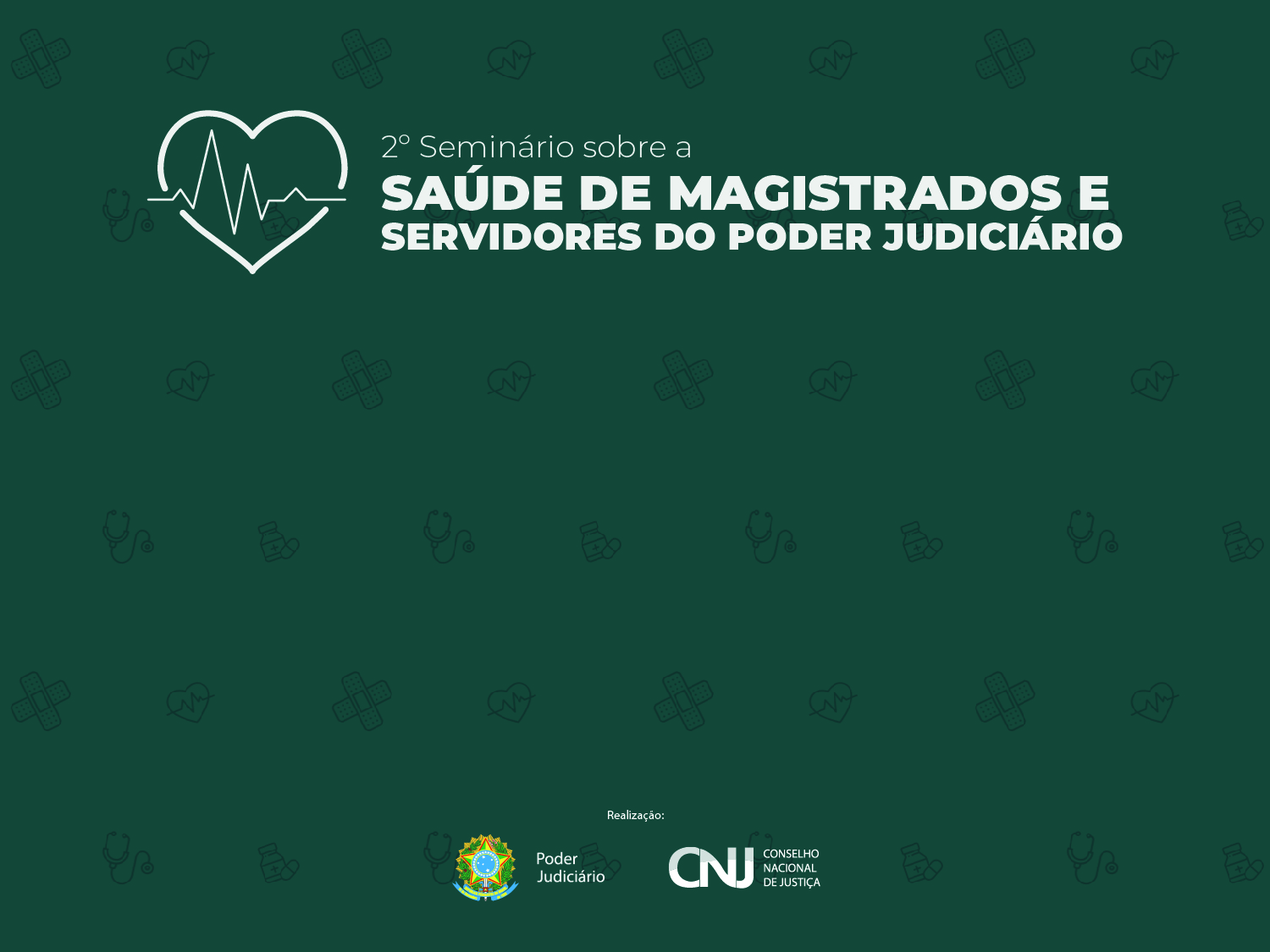 Saúde dos Servidores
Pesquisa Nacional de Saúde - FENAJUD
Sociodemografia: mulheres, hetererossexuais, brancos, pós-graduados
1 ou 2 problemas de saúde relacionados ao trabalho (51%)
As pessoas sofrem preconceito por estarem doentes (18,5%)
Fatores que estão na base do adoecimento do trabalhador
Organização do trabalho – institucional e divisão de tarefas
Estilos de gestão – individualista x coletivista
Falta de sentido no trabalho (70%)
Falta de reconhecimento (56%)
Esgotamento mental (76%)
Assédio moral
modelo de intervenção para além das cartilhas
Prevenção
Preservar a vítima
Espaços de fala
Comitê Gestor de Saúde
Implementação
Efetividade
Comissões mais paritárias – democratização
Independência do Comitê de Gestão de Pessoas
Lócus organizacional – fluxos de decisão
Periodicidade das reuniões
Especificidade do segmento eleitoral
Que os comitês possam ser mais propositivos e multidisciplinares
Gestão de Pessoas
Falta profissional de saúde
Equipes devem ser multidisciplinares
Melhores práticas de gestão de pessoas: Gestão por competências, dimensionamento de pessoal, liberdade para movimentação, reconhecimento
Teletrabalho – atenção para o isolamento
Proporcionar mais espaços de fala
Olhar especial para os oficiais de justiça
Qualificação
Formação continuada
Ao menos 1 ou 2 pessoas do Comitê com conhecimento em saúde e assédio moral
Cursos que reúnam servidores e magistrados
Maior preparo dos magistrados para serem gestores de pessoas
Entidades de classe
Disseminação das pesquisas
Maior aproveitamento das pesquisas 
   Participação
Encaminhamentos práticos para os dados da pesquisa

 Políticas de Gestão
 Gestão mais participativa, moderna e sistêmica
 Centros de apoio aos servidores não podem ser extintos ou neutralizados em virtude de mudanças de gestão
 CIPA, PCSMO
CNJ
Rever política de metas
fórmula – redutor
complexidade dos processos
adaptação à realidade dos tribunais
Contar com terceirizados e estagiários
Resolução 207
Efetivo cumprimento – CUMPRE DEC
Efetiva participação das entidades de classe
Resolução 219
Lotação paradigma: quantitativo mínimo de servidores das unidades judiciárias de primeiro e de segundo graus
Metas para o cumprimento das etapas decorrentes das Resoluções e para melhoria de indicadores
CNJ
Saúde em Números – metas para a saúde e para o cumprimento dos programas
Correição – meta (produtividade) + análise ergonômica do trabalho
Pje – inovar, mudar, recriar – muitos cliques
Dotação orçamentária específica para a saúde e para a efetiva execução da Resolução 207.